Child Nutrition Update
August 24, 2021
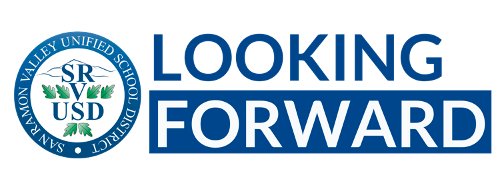 Agenda
Where We Were,
Where We Are Now,
Where We Are Headed
Where We Were
The cost per lunch was $4.25-$4.75 and the menu featured a large amount of a la carte snack items.
The 2019/20 school year started with a significant reduction in sugar, and a transition towards a focus on meals, rather than snacks. 
Then the Covid-19 pandemic started - and over 1,750,000 meals were distributed.
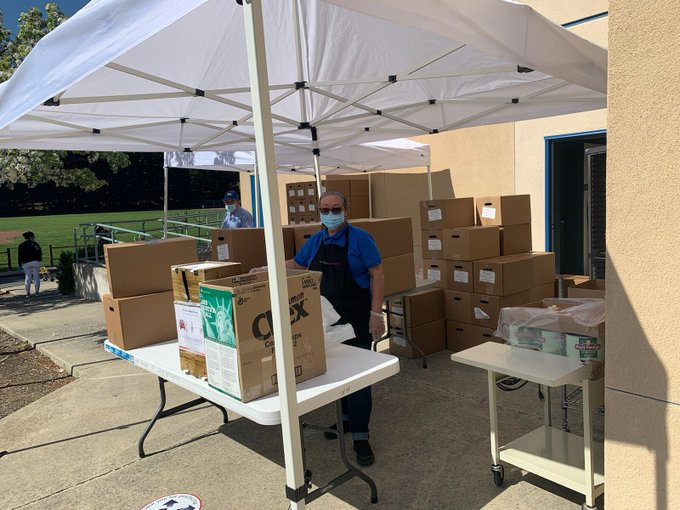 Where We Are Now - Twice The Students Participating
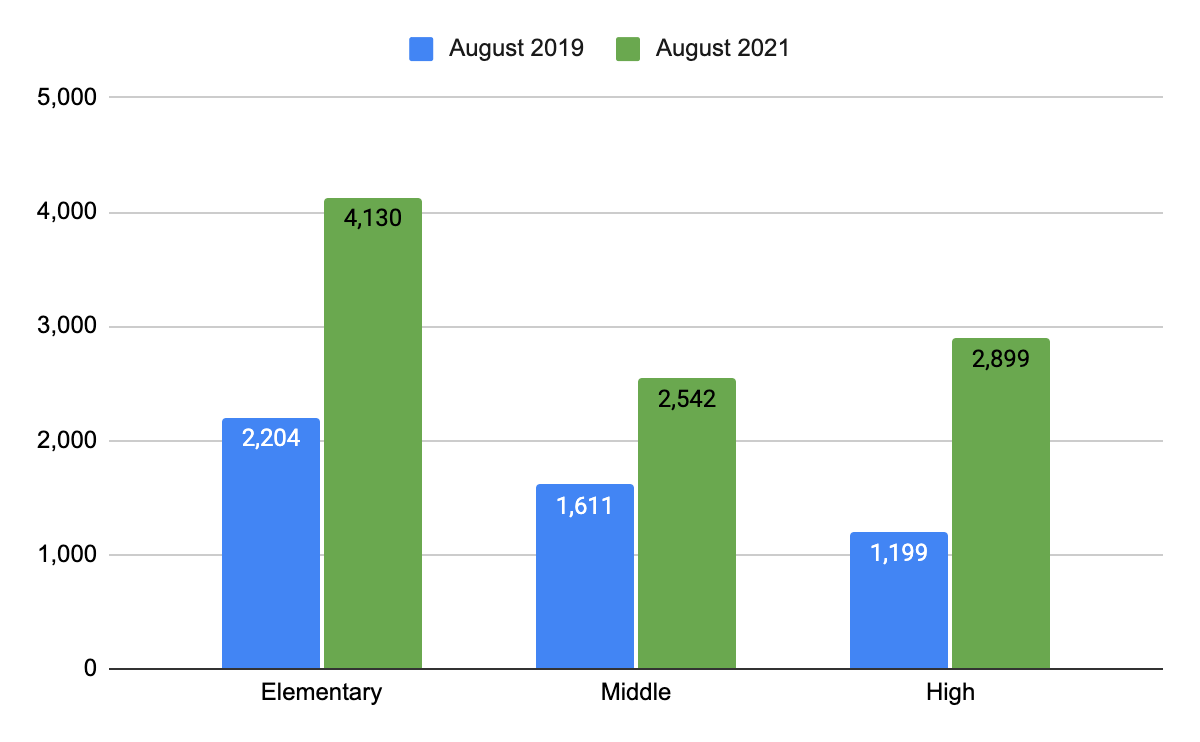 Where We Are Now - Operational Growing Pains
Short Staffing
Limited Availability of Food Items 
Outgrown Central Production Kitchen
One 15 Minute Serving Period at High Schools
Where We Are Now - Changes Made
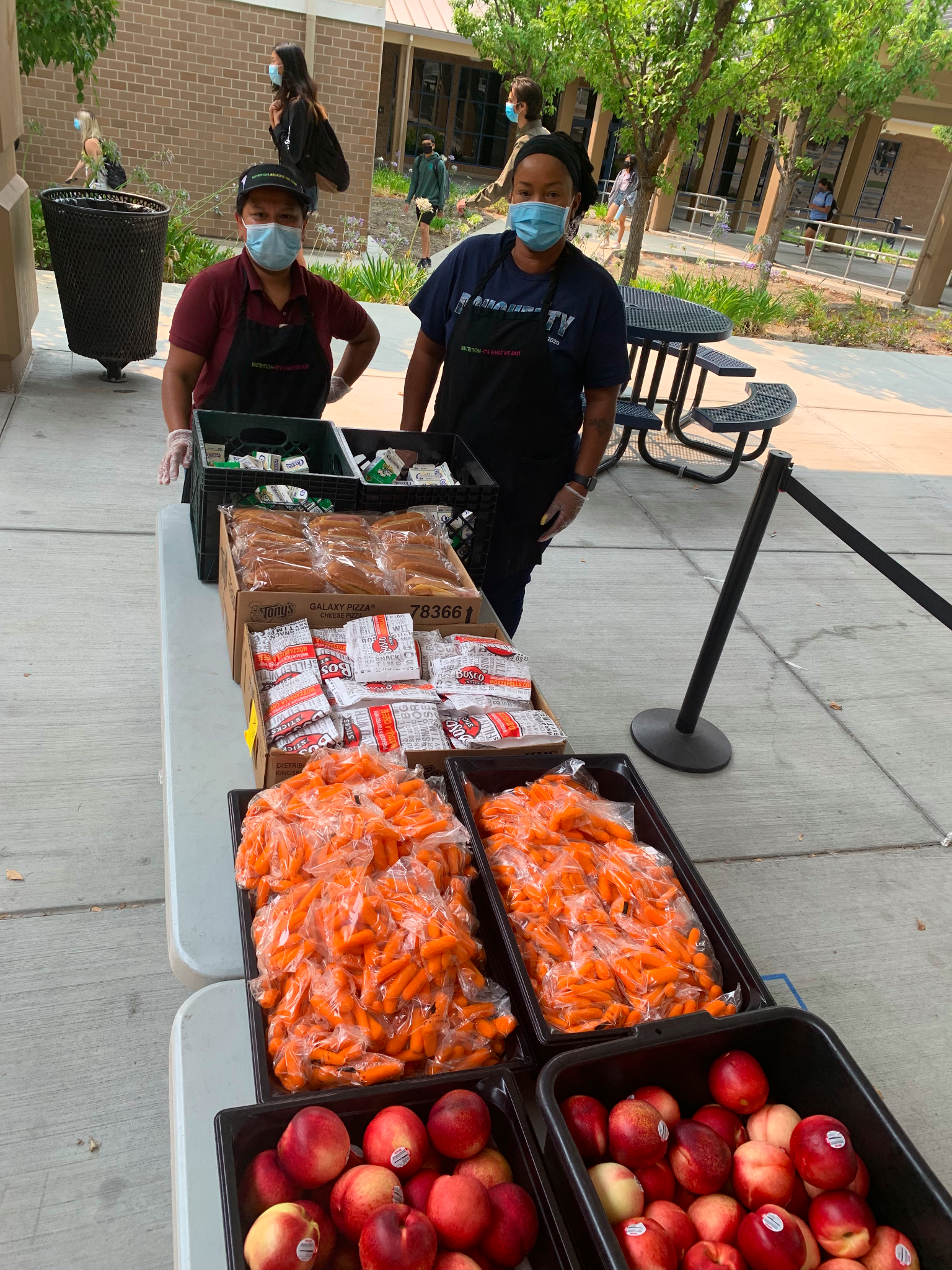 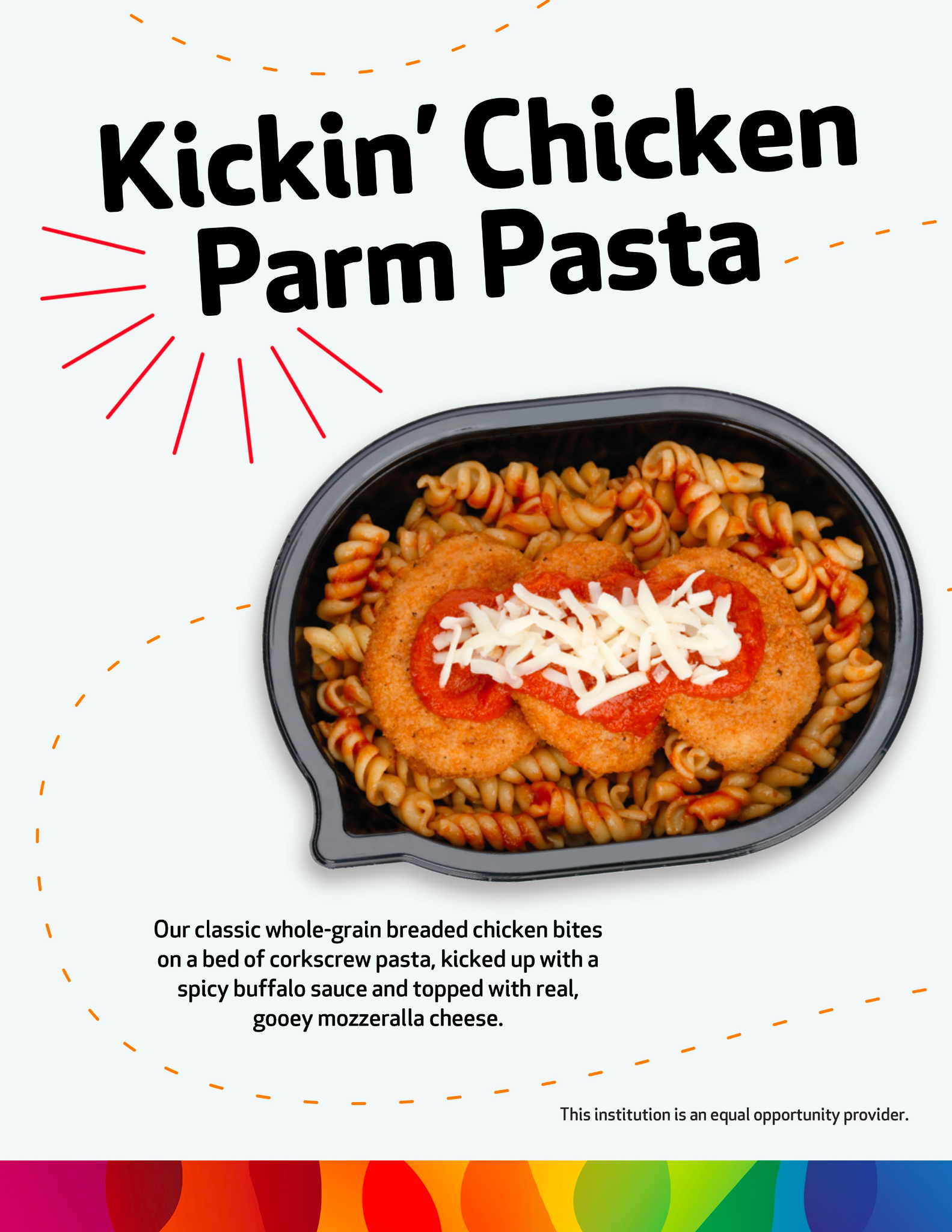 Where We Are Headed - More Than Food, Its Equity & Inclusion
We envision a program where students are connected, engaged, feel valued, and joyful about the school lunch experience. The program will be developmentally appropriate, not one size fits all.
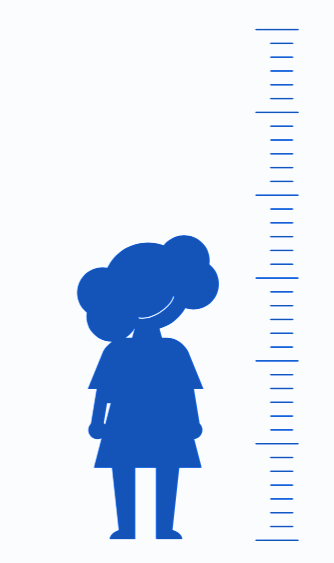 Where We Are Headed - Research & Engagement
To ensure we are truly designing a program that meets the specific needs of the SRVUSD community, we will need to research and engage with students, parents, and staff.
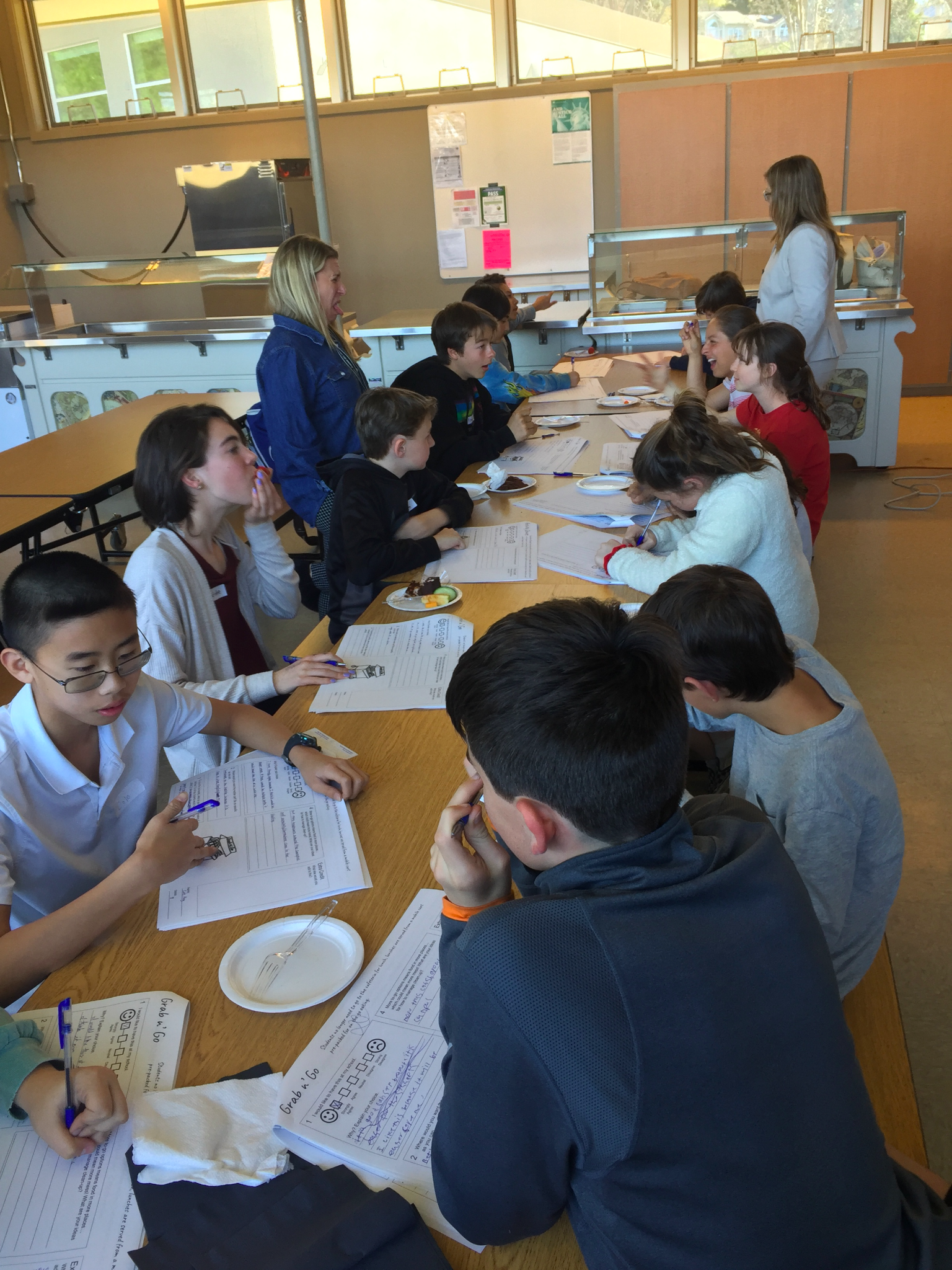 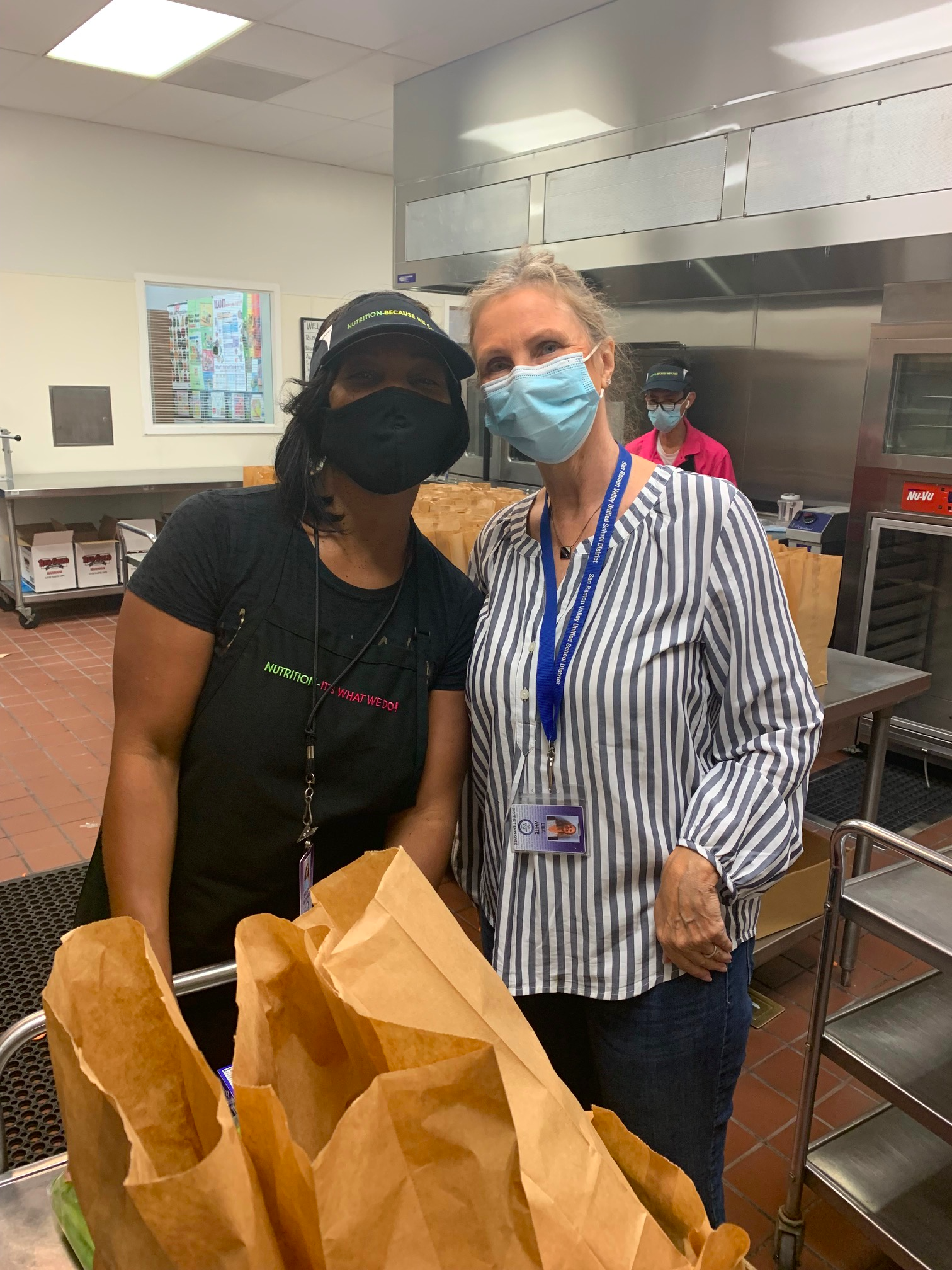 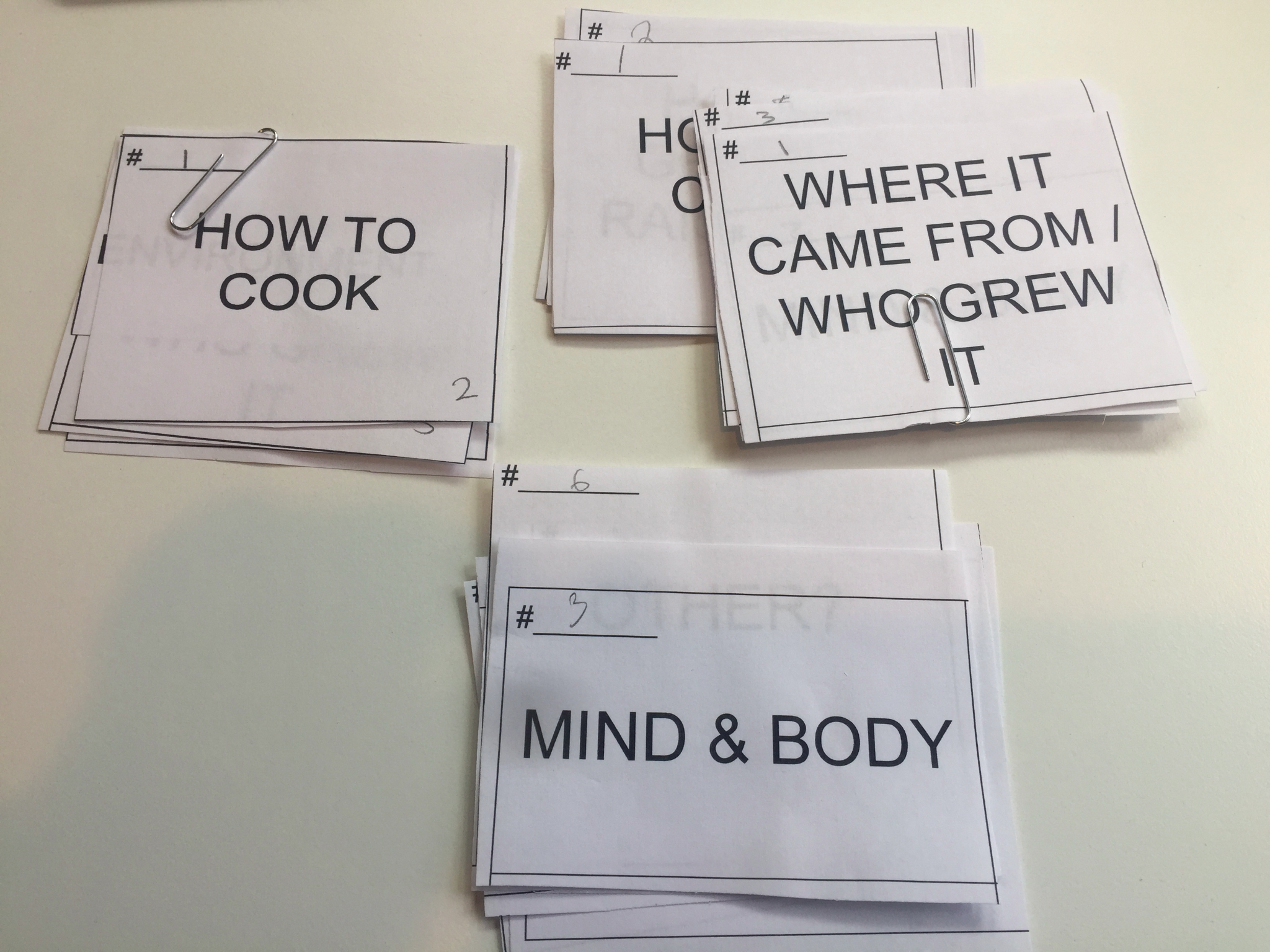 Questions
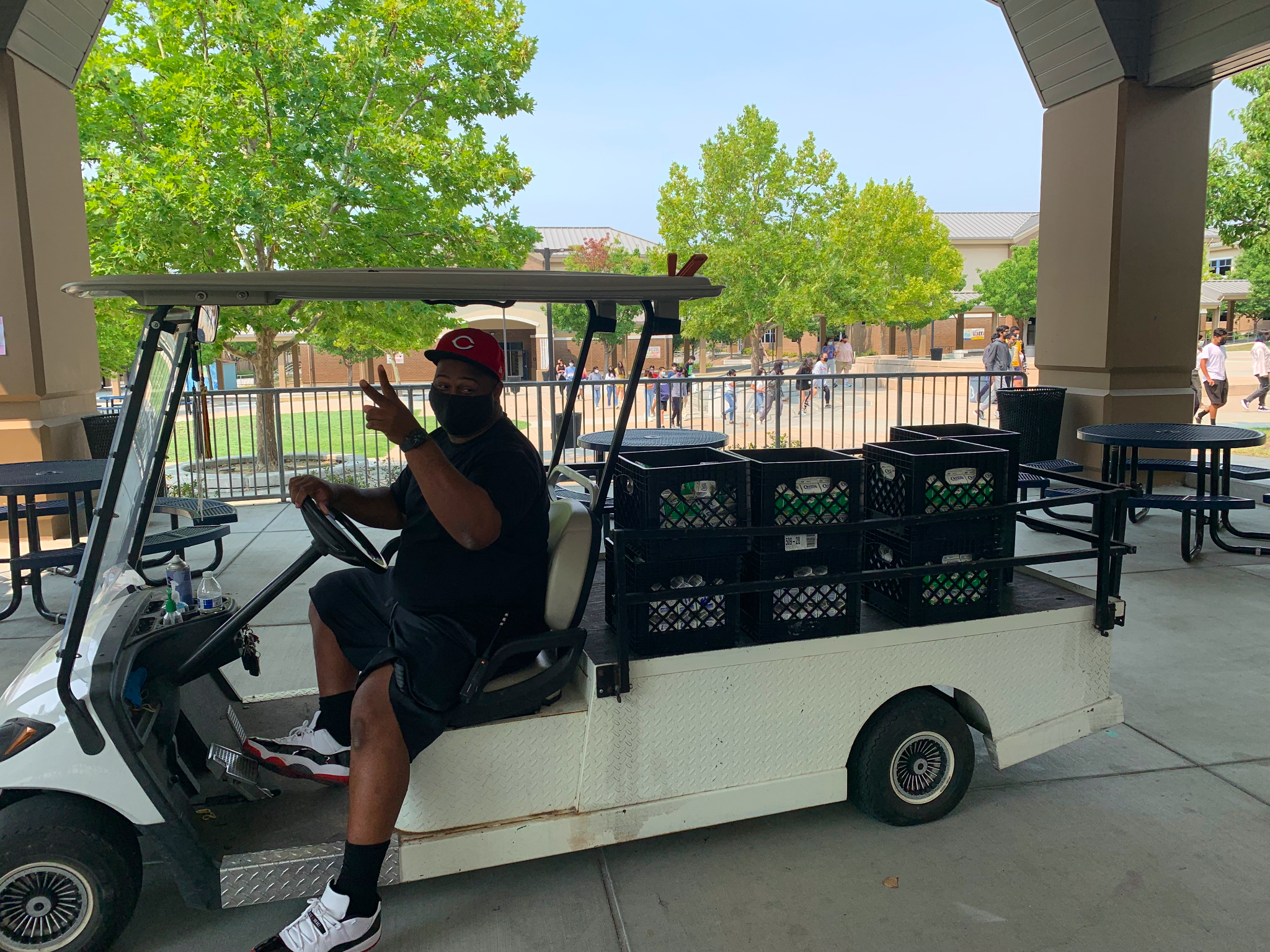